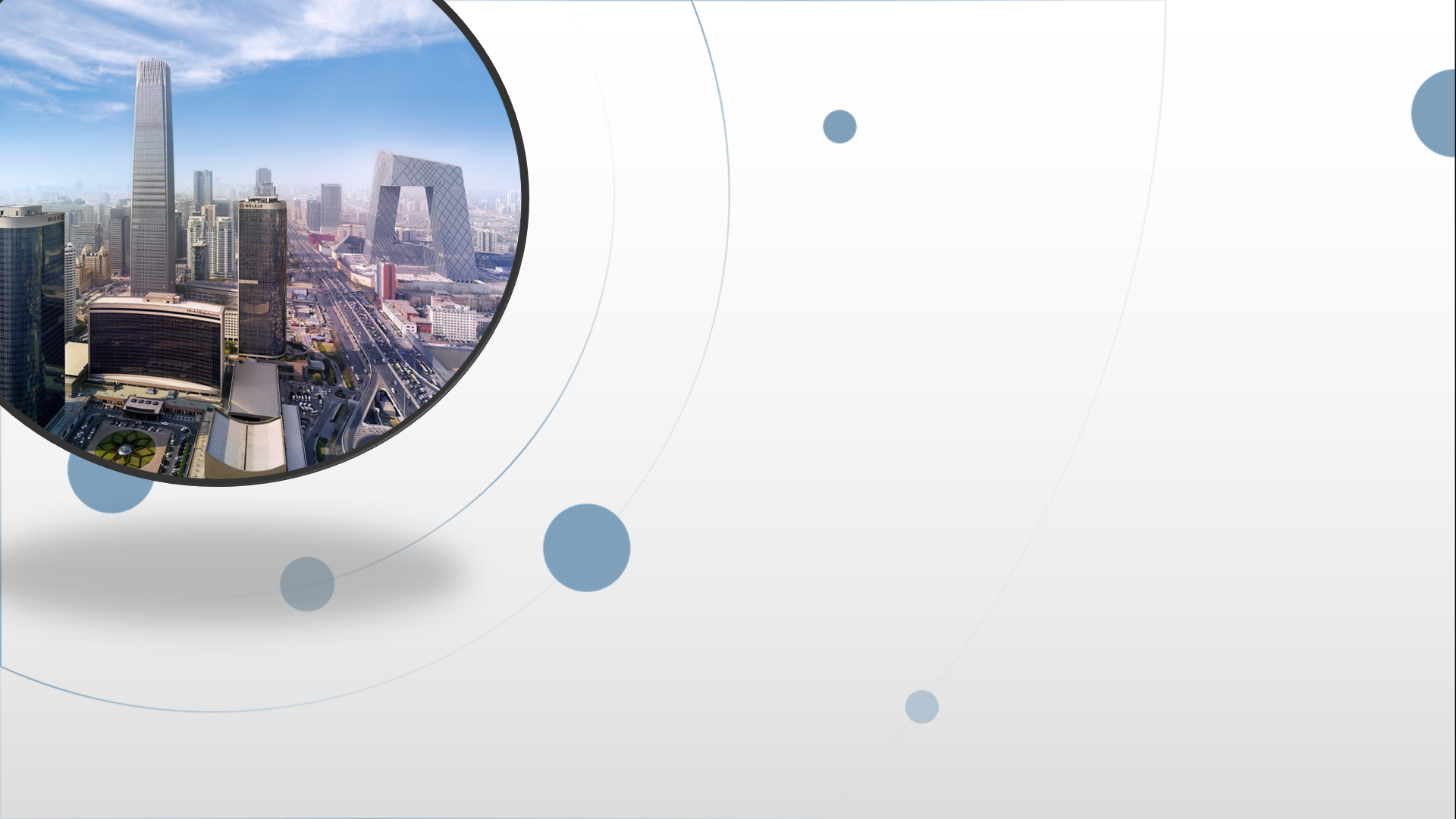 朝阳区线上课堂·高一年级英语
“人与自然” Reading Club（2）
中国人民大学附属中学朝阳学校   何维
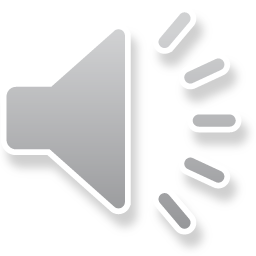 Unit 5 Humans and Nature
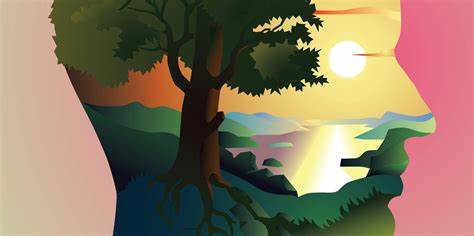 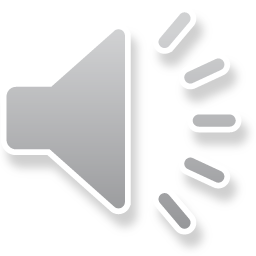 Reading Club 2:
Nature Films
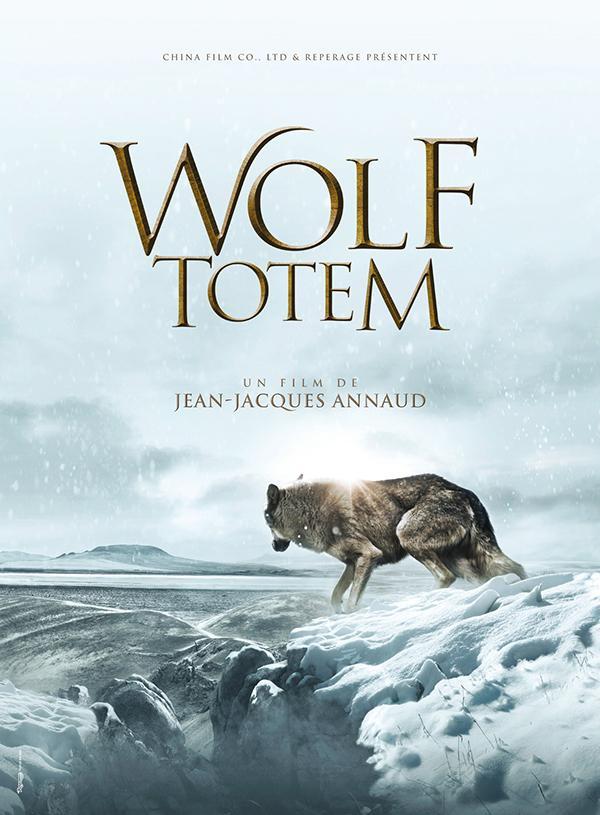 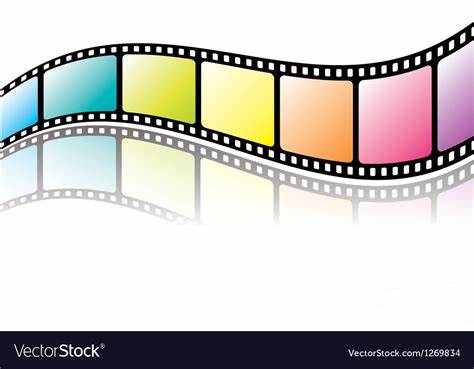 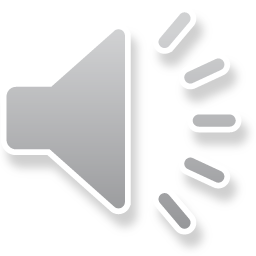 【学习目标】
1.	能够提炼文本中的信息和观点;
2.	能够掌握介绍电影的基本方法和相关词汇;
3.	能够批判性地思考自然和人和谐相处的关系和方法。
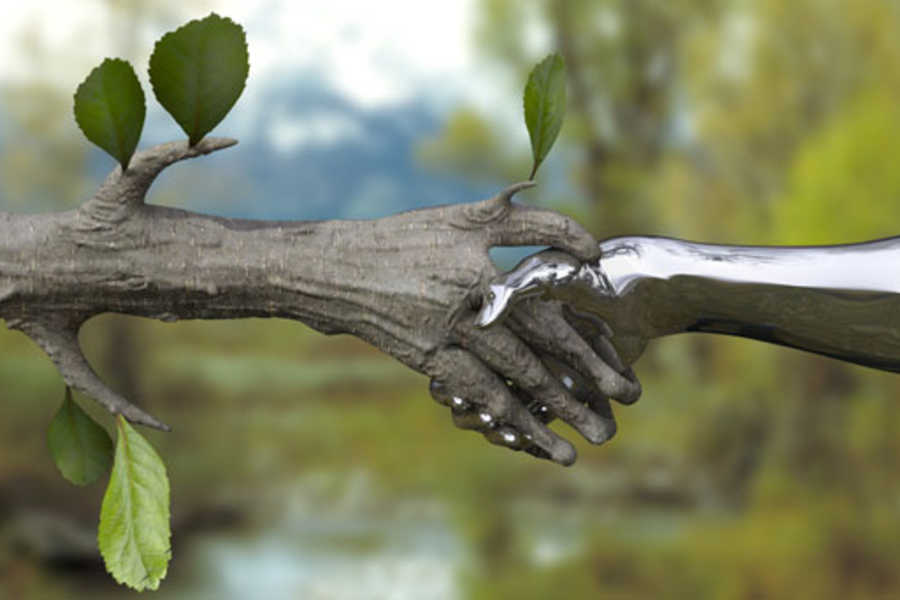 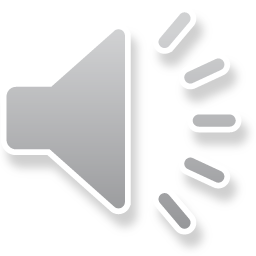 【学法指导】
阅读时，重点关注并学习：
1. 介绍一部电影方法，包括介绍的角度以及所用词汇。 
2. 如何提取语篇中直接陈述的情感态度、价值观和社会文化现象。
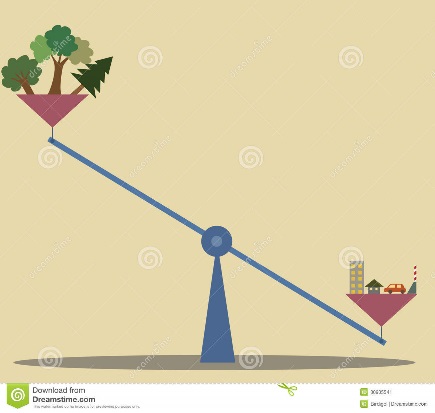 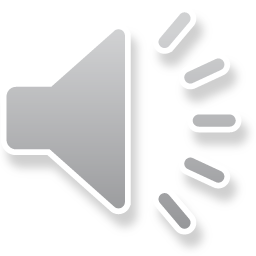 A Place to discuss nature films
		Wildlife on the Silver Screen
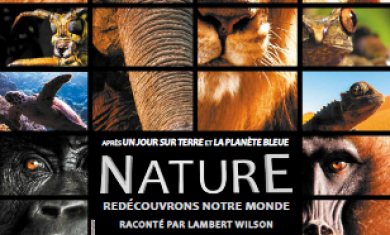 Where can we see a discussion like in this text?
In an online chatroom. 
It’s an online discussion.
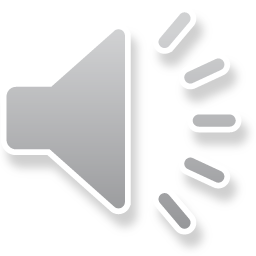 [Speaker Notes: Please turn to Page 44, and where can we see…
Yes, it’s an online discussion about nature films.]
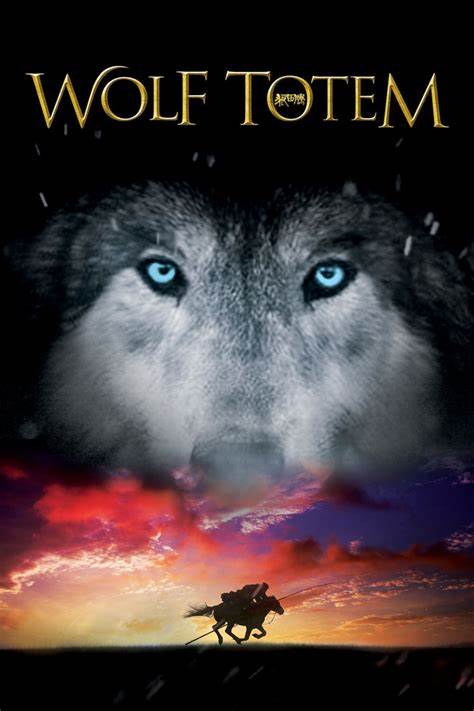 Have you ever seen the film Wolf Totem?
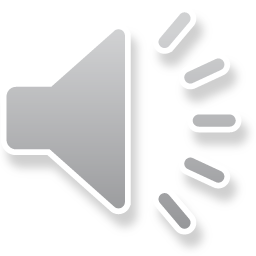 [Speaker Notes: Tomtom just watched the film wolf totem. Have you…]
Skim the text and find out what aspects of the film are talked about.
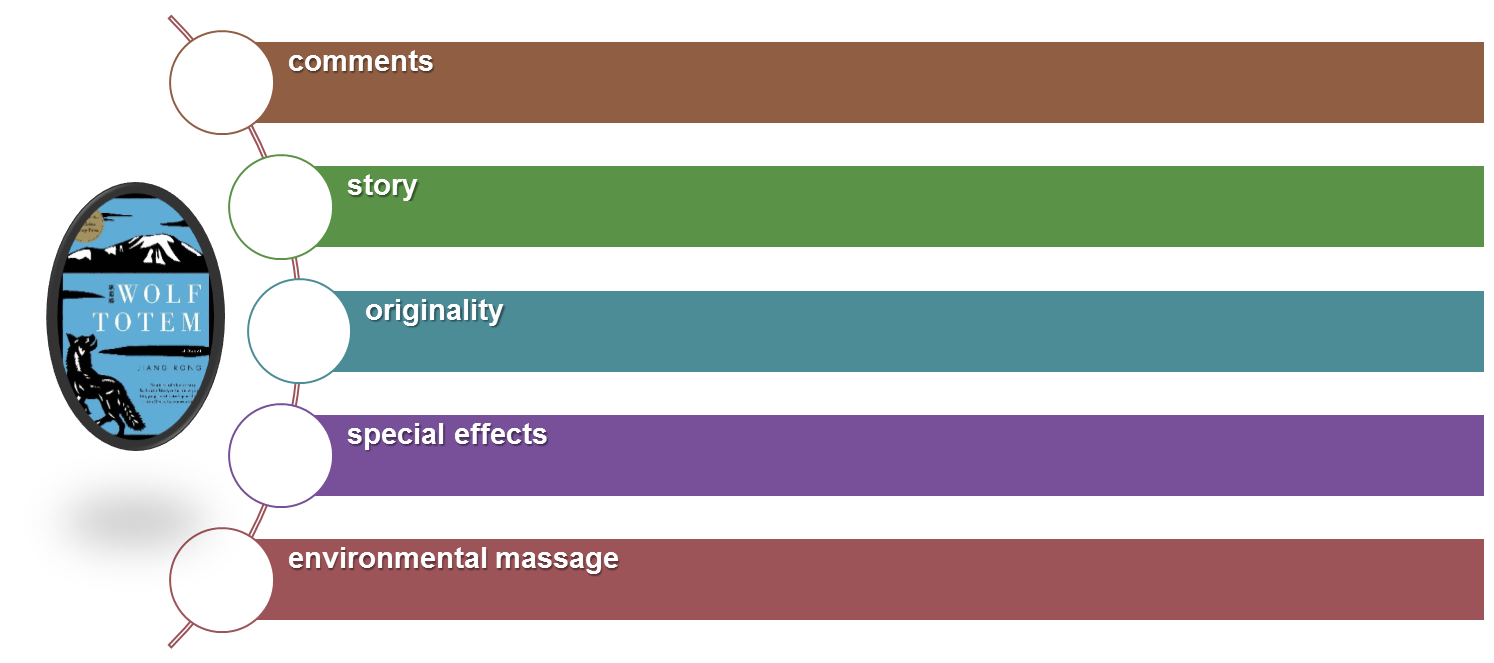 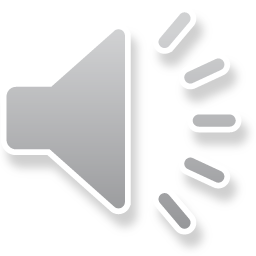 [Speaker Notes: Please skim the text and ….

Ok, altogether five aspects are talked about here. They are…Have you found them all?]
Skim the text and find out what aspects of the film are talked about.
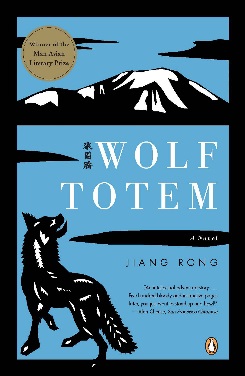 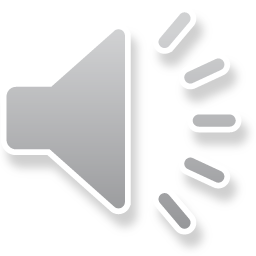 [Speaker Notes: Please read the text carefully and find out the details.
You can underline the details on your textbooks, or write down on your students sheets.
Don’t hesitate to pause…

Ok. Let’s see what you’ve got.
What did TomTom think about it?...
What is the film about?
Is the film an original story?
How were the special effects?
What environmental message was portrayed?]
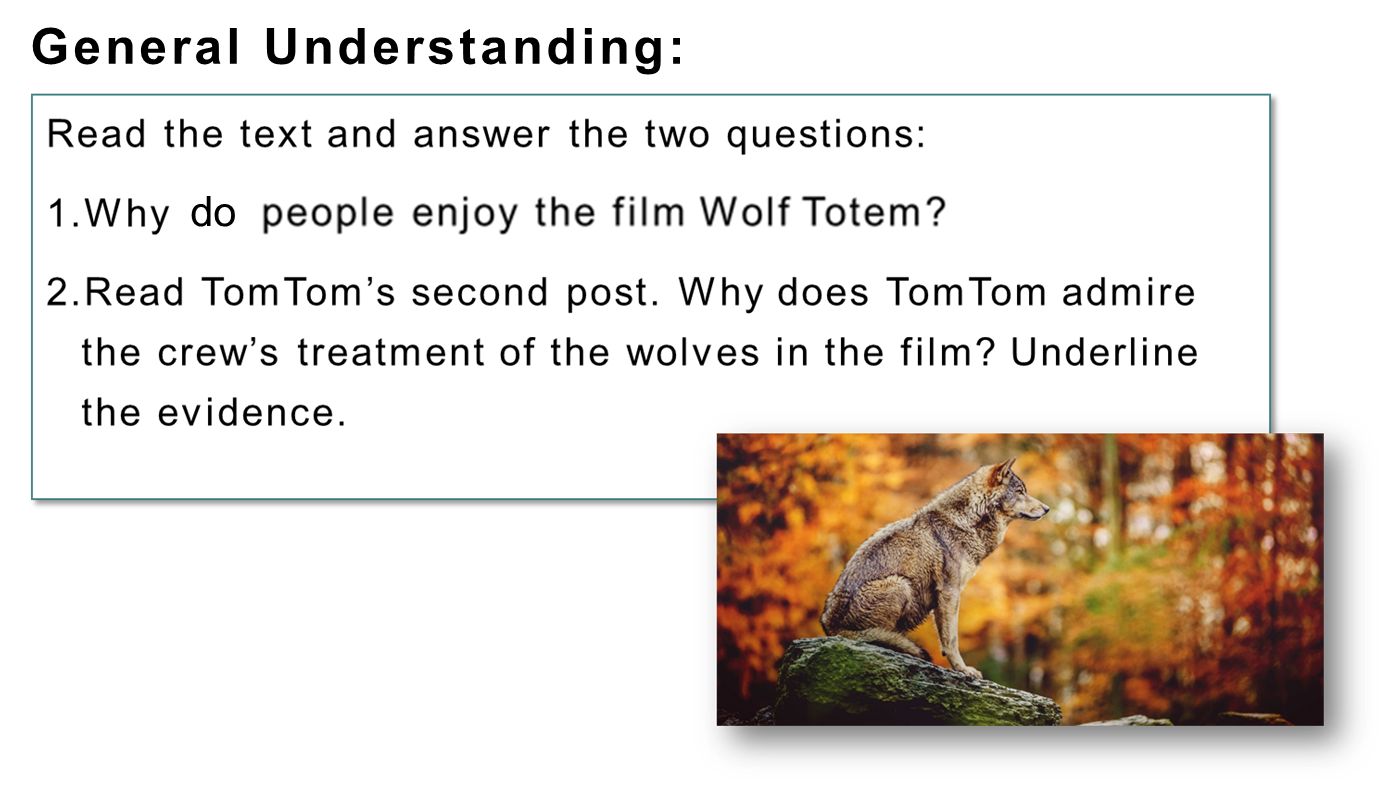 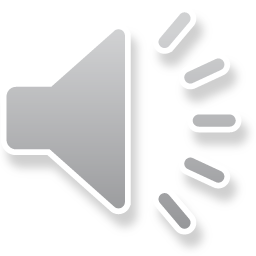 [Speaker Notes: Good. This time I’d like you to think about two questions.

Find the answers and don’t forget to underline the evidence.]
List the reasons why people enjoy the film:
exciting scenes
shots of real wolves and the grasslands of Inner Mongolia
good chance to learn about a different part of China
strong environmental message
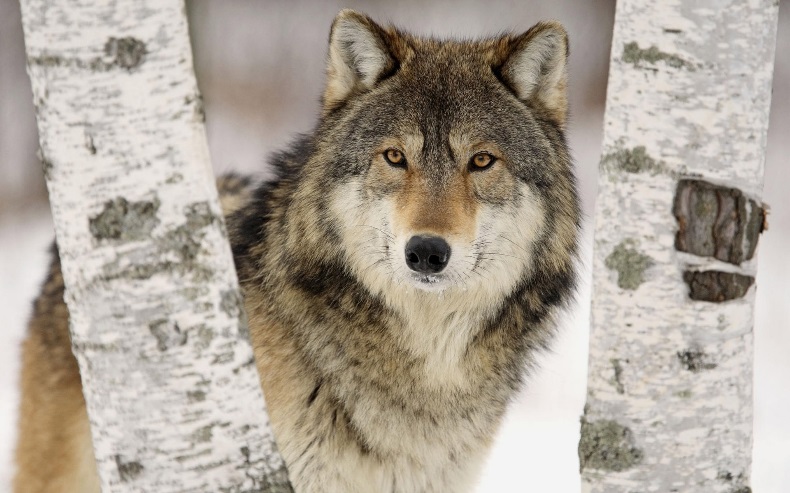 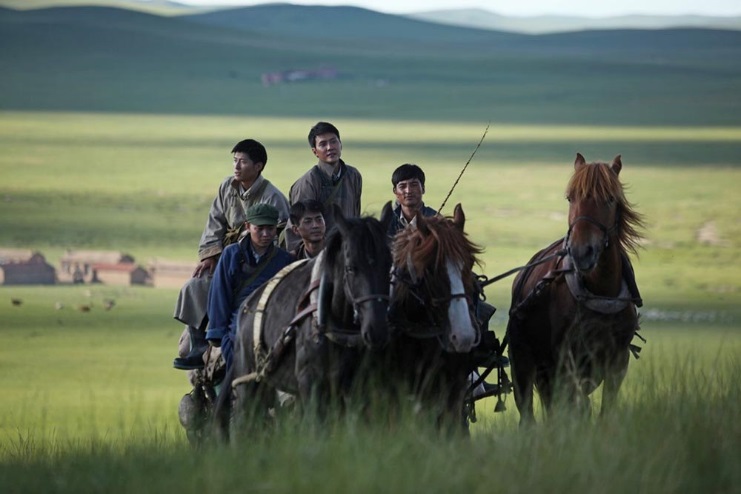 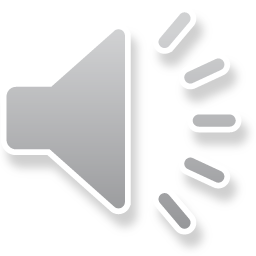 [Speaker Notes: Please tell me the reasons…
It has …and great shots of real wolves and the grasslands…so it is a good chance…
What’s more, it delivers strong…]
Why does TomTom admire the crew’s treatment of the wolves in the film? Underline the evidence.
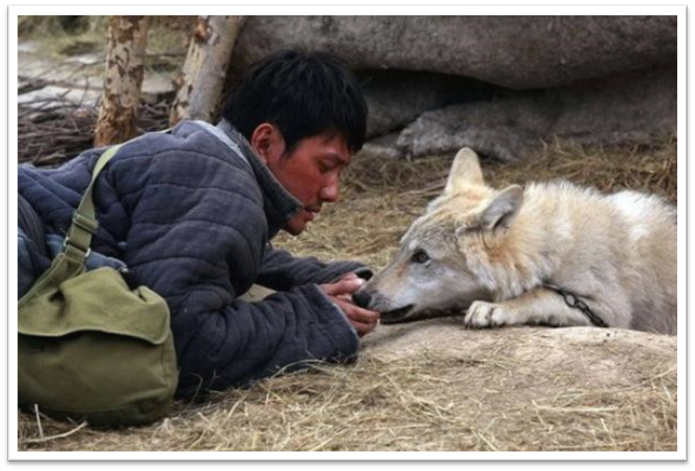 Because they had wolf cubs specially trained for the film, so they would trust humans and not be afraid of cameras.
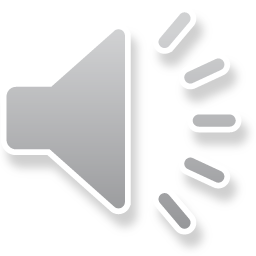 [Speaker Notes: Then why…
Because…]
Critical thinking:
What do you think the writer Jiang Rong wants to say about people and wolves? 
Choose the following statements and use evidence from the text to support your choices.
A. People are more dangerous than wolves.
B. People should kill dangerous animals.
C. People should leave animals alone.
D. Wolves are not very dangerous.
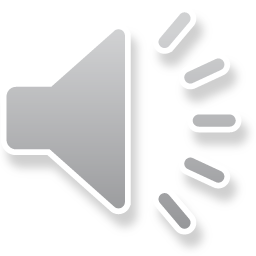 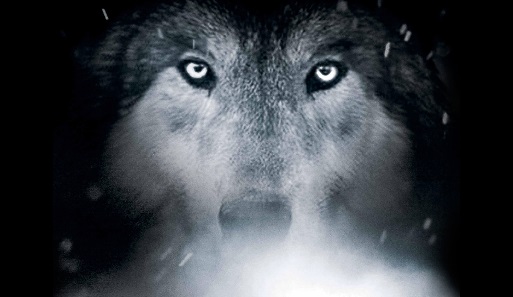 Evidence:
Some greedy people steal a lot of meat from the wolf pack, which causes wolves to attack people.
The farmers kill the wolves. When there are no wolves, the grassland are destroyed by other animals and finally brings disaster to the grassland and farmers. 
The book said, “If we don’t kill wolves, there’ll be fewer of us. But if we kill too many of them, there’ll be even fewer.”
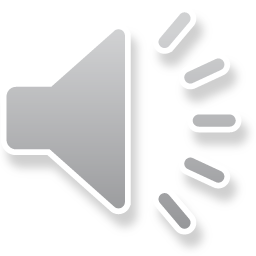 [Speaker Notes: What evidence did you find to support your choice?
In the film, at one point,…]
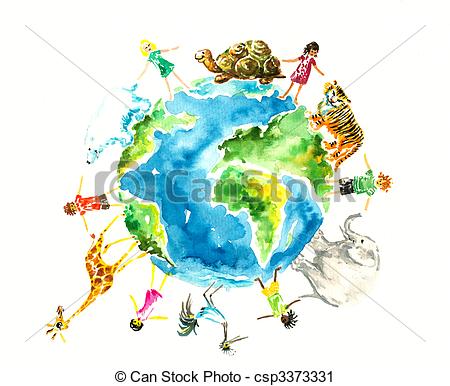 Discussion
How do you understand the relationship between humans and wildlife?
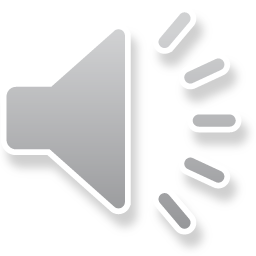 [Speaker Notes: Let’s voice our opinions. How]
Optional Task:
1. Watch the film Wolf Totem after class 
    and write a movie review about it.
2. Find more films about humans and 
    nature and recommend them to your 
    classmates next class.
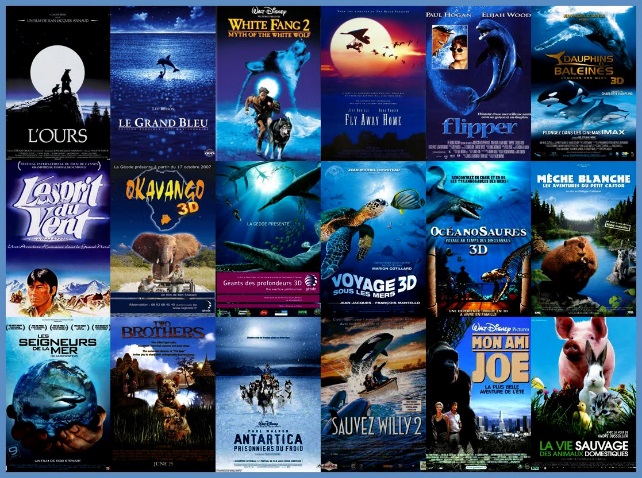 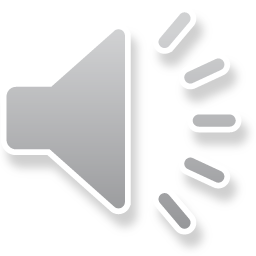 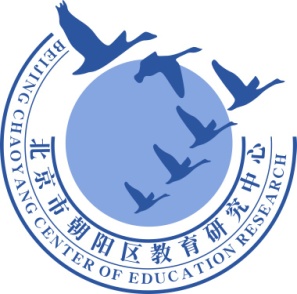 谢谢您的观看
北京市朝阳区教育研究中心  制作
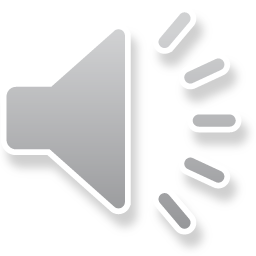